ESTRATEGIA GUBERNAMENTAL DE Integridad Y LUCHA CONTRA LA CORRUPCIÓN
Enero 2019
¿Cómo se ha respondido a la corrupción?
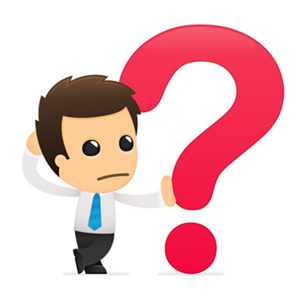 Desarrollo de esfuerzos anticorrupción
Antecedentes
Consolidación del modelo de coordinación y articulación
ORGANOS DE LUCHA CONTRA LA CORRUPCIÓN
2012
2001
2007
2010
2013
2002
2005
2018
2017
Grupo de trabajo de la Iniciativa Nacional Anticorrupción (INA)
(2001)
Creación
Comisión de Alto Nivel Anticorrupción
DS 016-2010-PCM
(2010)
Consejo Nacional Anticorrupción (CNA)
(2005)
Oficina Nacional Anticorrupción (ONA)
(2007)
Vigencia de CAN
8 años
Comisión Nacional de Lucha contra la Corrupción y la Promoción de la Ética y la Transparencia en la Gestión Pública y en la Sociedad
(2001)
Creación de la Secretaría de Integridad Pública, como apoyo técnico de la CAN
DS 042-2018-PCM
(2012)
Fortalecimiento Comisión de Alto Nivel Anticorrupción
LEY 29976
(2012)
Políticas Nacionales de Obligatorio Cumplimiento Política 11: Política Anticorrupción
DS 027-2007-PCM
(2007)
Plan Nacional de Lucha contra la Corrupción 2012-2016

DS 119-2012-PCM
(2012)
Estrategia Anticorrupción del Poder Ejecutivo

DS 046-2013-PCM
(2013)
Política Nacional de Integridad y Lucha contra la Corrupción

DS 092-2017-PCM
(2017)
HITOS
Acuerdo Nacional
35 Políticas de Estado
26. Promoción de la ética y la transparencia y erradicación de la corrupción, el lavado de dinero, la evasión tributaria y el contrabando en todas sus formas.
(2002)
Plan Nacional de Integridad y Lucha contra la Corrupción
2018-2021

DS 044-2018-PCM
(2018)
Estrategia de Integridad y Lucha contra la Corrupción
Estrategia de Integridad y Lucha contra la Corrupción
Política pública formulada participativamente, con el aporte de las principales entidades públicas, representantes del sector privado y de la sociedad civil, bajo la conducción de la CAN.

Ordena e integra las decisiones adoptadas en materia de lucha contra la corrupción, propone el desarrollo de un Sistema Nacional de Integridad Pública y propone medidas para fortalecer la capacidad del Estado para para el control de la corrupción.

Establece 3 ejes de intervención y 13 objetivos:
Fortalecer la capacidad de prevención del Estado frente a los actos de corrupción (5 objetivos)
Identificación y Gestión de Riesgos (4 objetivos)
Fortalecer la capacidad de sanción del Estado frente a los actos de corrupción (4 objetivos)

Determina metas, define entidades responsables, plantea lineamientos y estándares de cumplimiento.
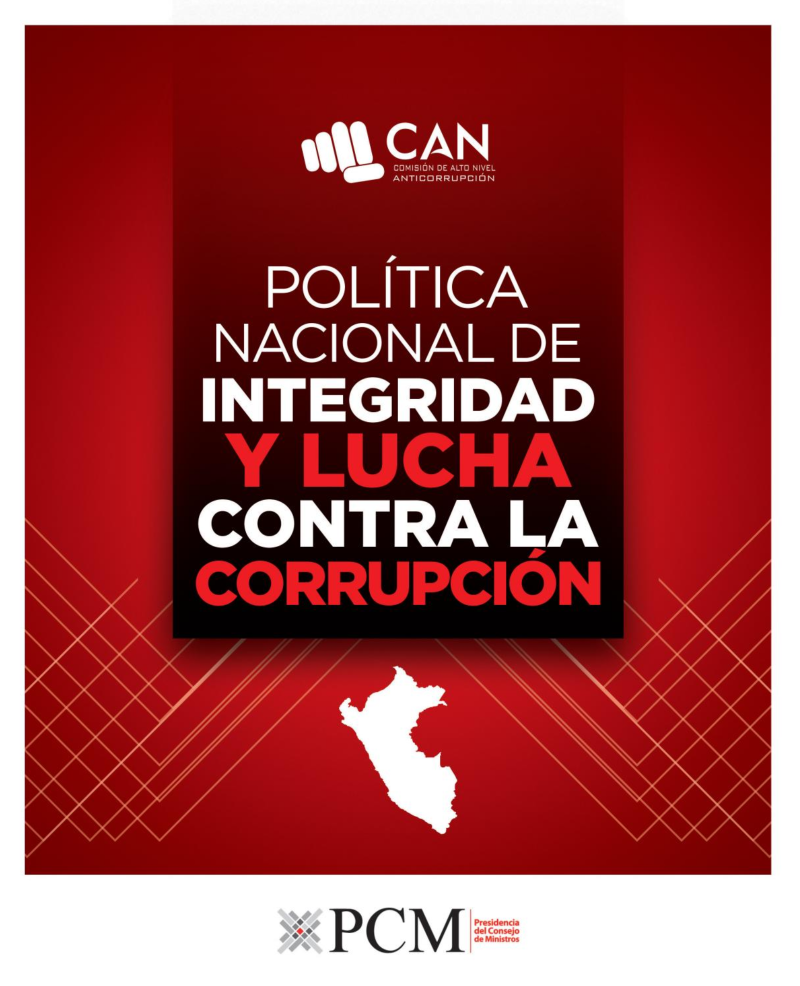 D.S. 092-2017-PCM
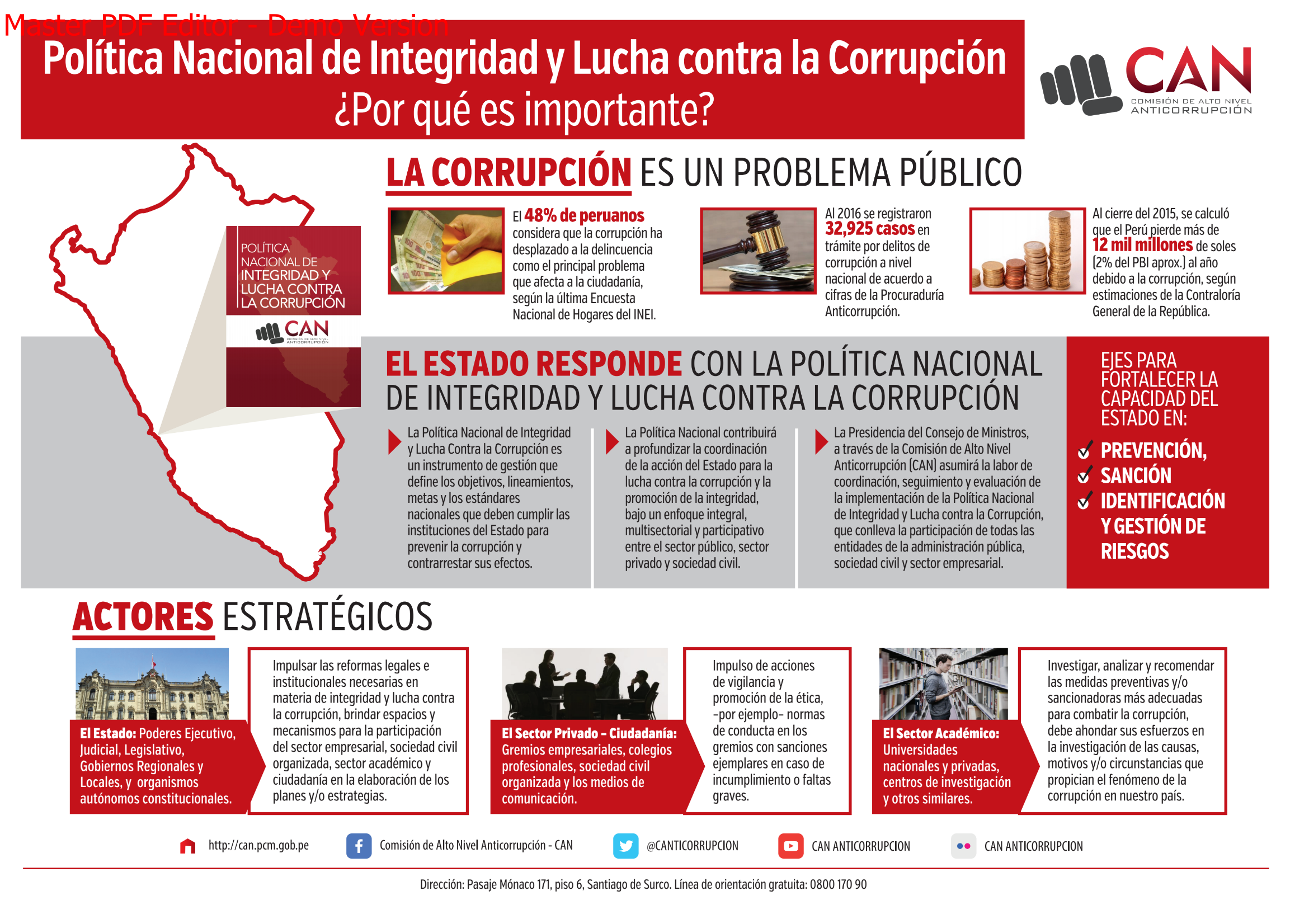 Política Nacional de Integridad y Lucha contra la Corrupción
La corrupción es entendida como:

“El mal uso del poder público o privado para obtener un beneficio indebido; económico, no económico o ventaja; directa o indirecta; por agentes públicos, privados o ciudadanos; vulnerando principios y deberes éticos, normas y derechos fundamentales.”
1. Fortalecer la capacidad de prevención del Estado frente a los actos de corrupción
2. Identificación y gestión de riesgos
3. Fortalecer la capacidad de sanción del Estado frente a los actos de corrupción
Acto de corrupción
2. PERSECUCIÓN Y
SANCION
1. PREVENCIÓN
Ex post
Ex Ante
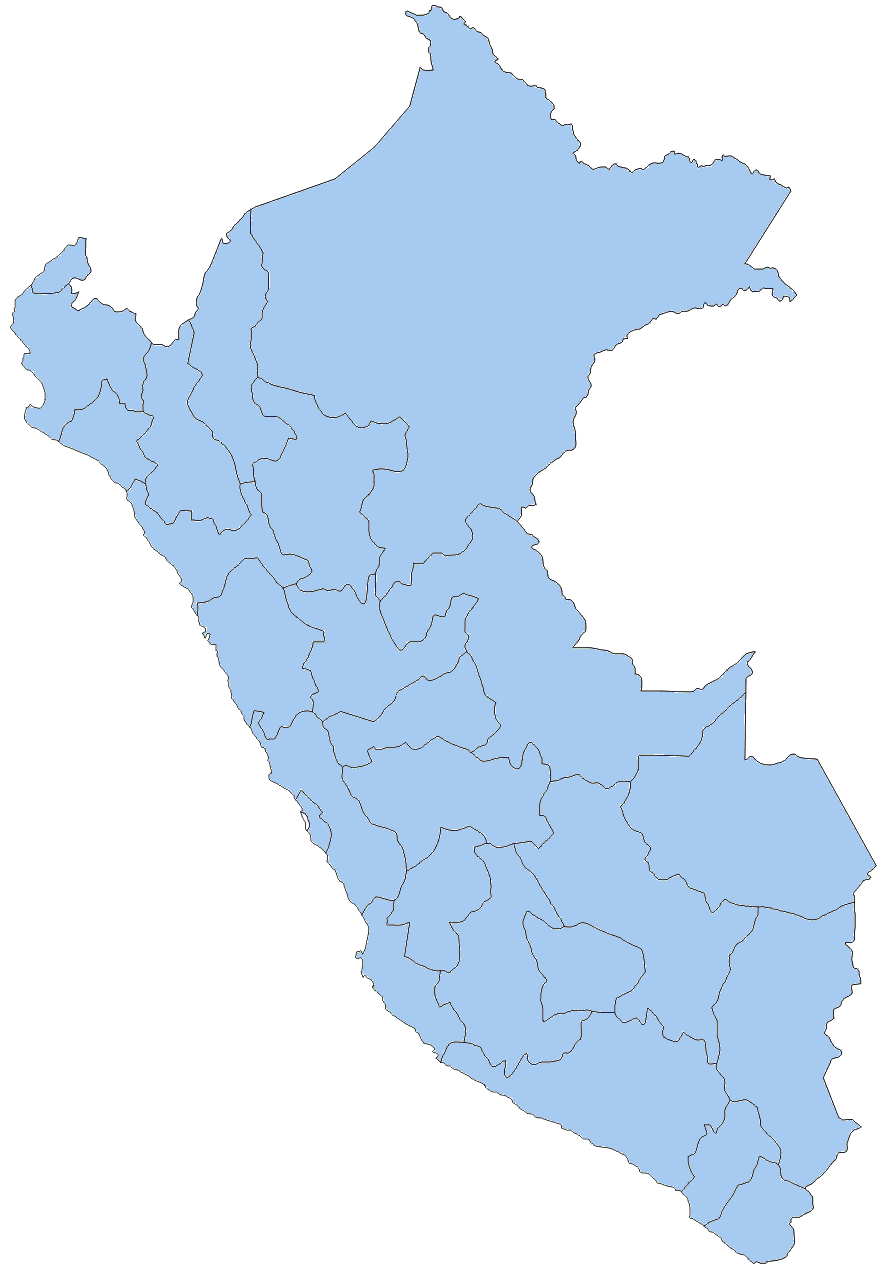 Integridad
3. FORTALECIMIENTO
INSTITUCIONAL
Estrategia de Integridad y Lucha contra la Corrupción
Herramienta de implementación de la Política Nacional de Integridad y Lucha contra la Corrupción. Se planteo en base a un amplio marco referencial:
Informe de la Comisión Presidencial de Integridad
Estudio de la OCDE sobre Integridad en el Perú. 
100 Acciones propuestas por el Fiscal de la Nación
Compromiso de Lima de la Cumbre de las Américas

Establece 69 acciones estratégicas que desarrollan los 13 objetivos de la Política Nacional de Integridad y Lucha contra la Corrupción.

Desarrolla principalmente una estrategia de prevención, 50 acciones de las 69 se vinculan a fortalecer la capacidad de prevención del Estado frente a la corrupción y en el desarrollo de una cultura de integridad.

Propone un modelo de integridad, como estrategia de implementación a ser desarrollado en todas las entidades públicas
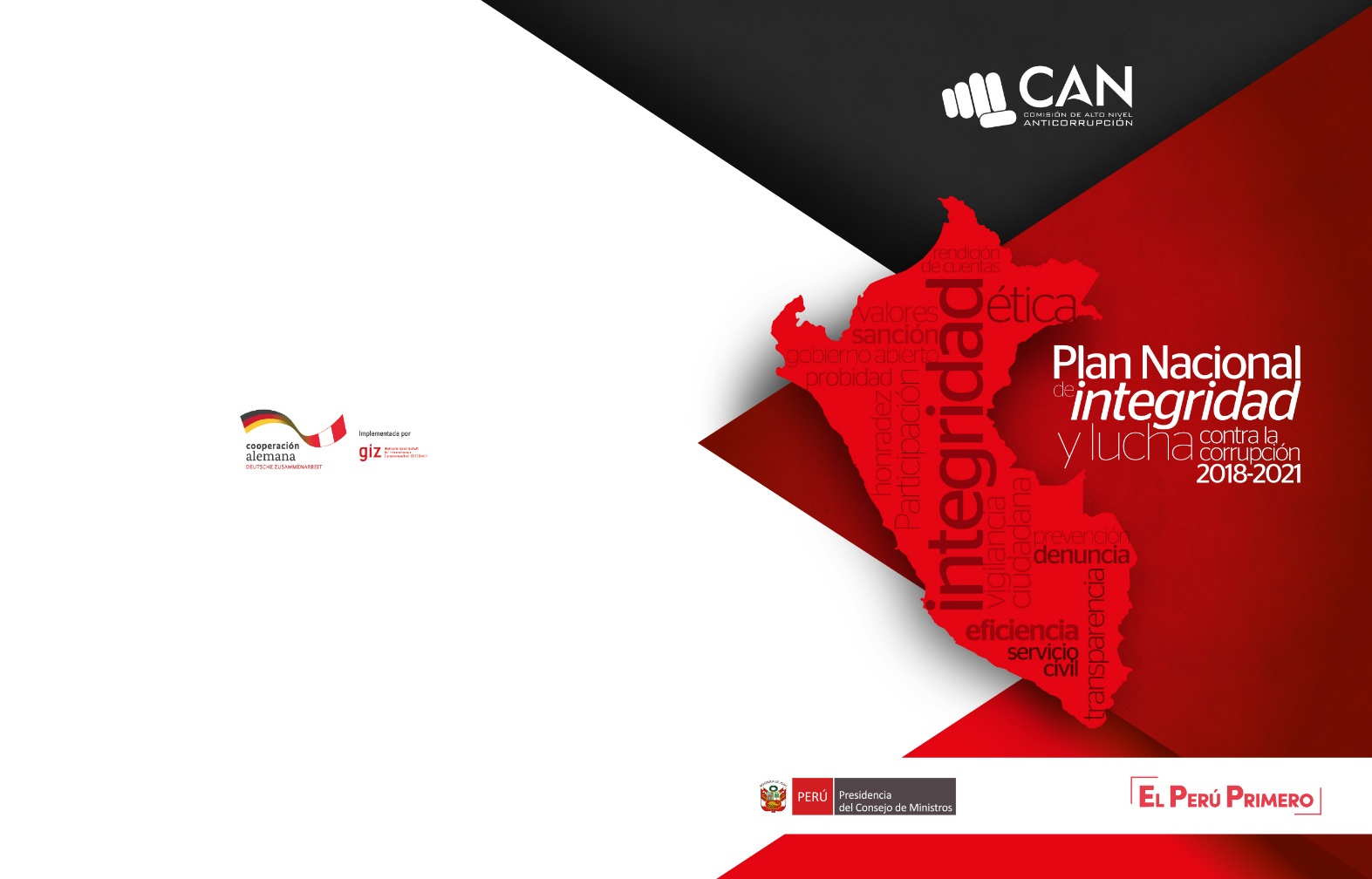 D.S. 044-2018-PCM
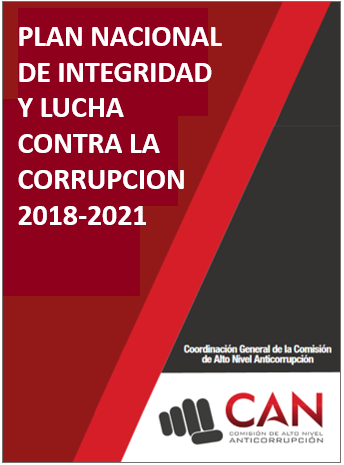 Acoge recomendaciones de:
Comisión Presidencial de Integridad
OCDE
Cumbre de las Américas (Compromiso de Lima)
Decreto Supremo 
N° 044-2018-PCM – 26 Abril 2018
Enfoques del Plan

Enfoque preventivo. “PREVENCIÓN ANTES QUE SANCIÓN”. Las acciones inciden en generar una cultura de integridad y de prevención de la corrupción. 

Enfoque de priorización. El Plan acoge recomendaciones formuladas por i) la Comisiòn Presidencial de Integridad, ii) la OCDE en su Estudio de Integridad, iii) el Ministerio Público, priorizando su aplicación en una línea de tiempo, iv) Compromiso de Lima suscrito en VIII Cumbre de las Américas.

Enfoque hacia gestión descentralizada (subnacional). Las acciones del Plan están orientadas –de manera especial- a fortalecer la institucionalidad para prevenir y combatir la corrupción a nivel subnacional. 

Enfoque social. Se visibiliza la necesidad de cerrar brechas sociales y económicas que profundizan los efectos negativos hacia poblaciones vulnerables como personas de bajos recursos económicos y las mujeres. 

Enfoque participativo. La elaboración del Plan es fruto de participación activa de sector público (CGR, MP, PJ, MINJUS, DP, CNM, SERVIR, OSCE, ANGR, AMPE, Congreso), sector privado (CONFIEP, CCL y SNI), y sociedad civil (PROÉTICA, Consejo de la Prensa Peruana, Iglesias y centrales sindicales.
Causas y hallazgos
Acciones en dos niveles
Estrategia de Integridad y Lucha contra la Corrupción
La CAN se mantiene bajo las mismas consideraciones y esquema de trabajo.

La Coordinación General de la CAN se incorpora en la estructura organizacional de la PCM a través de la Secretaría de Integridad Pública como órgano de línea.

La Secretaría de Integridad Pública cuenta con funciones técnico normativas para la rectoría de la Política Nacional de Integridad y Lucha contra la Corrupción.

Incremento de recursos para los temas de integridad y lucha contra la Corrupción.
Secretaría de Integridad Pública
D.S. 042-2018-PCM
Principales funciones de la Secretaría de Integridad
Proponer, coordinar, conducir, dirigir, supervisar y evaluar las políticas, planes y estrategias, en materia de integridad y ética pública; articulando y coordinando con las demás entidades, en los casos que corresponda.
Proponer normas y aprobar directivas, lineamientos, metodologías y demás herramientas, en materias de su competencia; así como supervisar su cumplimiento. 
Emitir opinión técnica, cuando corresponda, en las materias de su competencia, conforme a la normativa vigente; 
Brindar apoyo técnico a la Comisión de Alto Nivel Anticorrupción y ejercer las funciones que establece el artículo 6 de la Ley N° 29976, Ley que crea la Comisión de Alto Nivel Anticorrupción;
Formular recomendaciones a las entidades de la Administración Pública en materias de su competencia.
Gestionar la implementación de programas, proyectos u otros mecanismos destinados a promover las materias de integridad pública y ética pública; según corresponda.
Administrar los registros, catálogos, portales, entre otros, vinculados con las materias a su cargo.
Expedir resoluciones en materias de su competencia.
Realizar acciones orientadas a promover una cultura de integridad pública sobre la base de la ética.
Promover programas de incentivos no pecuniarios por el cumplimiento destacado de las entidades públicas y servidores civiles de las normas y acciones vinculadas con la integridad pública y ética pública. 
Generar y administrar información cuantitativa y cualitativa en las materias a su cargo, a fin de desarrollar indicadores que permitan el monitoreo y la adopción de políticas públicas.
Otras funciones que le asigne el/la Secretario/a General y aquellas que le sean dadas por normativa expresa.